Genetics
Genes, Chromosomes, & Cell Division
Meiosis
the reduction of a cell’s chromosome number from diploid to haploid by two consecutive cell divisions
The reason:
2n + 2n = 4n
Not Good!
The reason:
n + n = 2n
Good!
Zygote
a diploid cell that results from the union of two haploid cells
n + n = 2n
Meiosis
prophase I
same as mitosis
chromosomes coil up
spindle forms
nuclear membrane disintegrates
Meiosis
prophase I
different from mitosis
homologous chromosomes pair up
form a tetrad
Prophase I
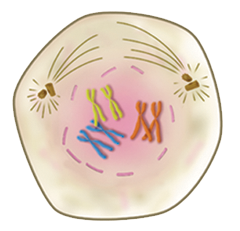 tetrad
Meiosis
metaphase I
tetrads line up on the equatorial plane
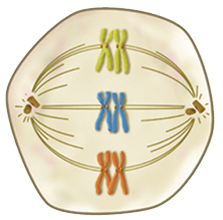 Meiosis
anaphase I
homologous chromosomes separate (not the sister chromatids as in mitosis)
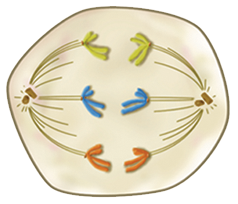 Meiosis
telophase I
chromosomes reachopposite poles
cell undergoes cytokinesis
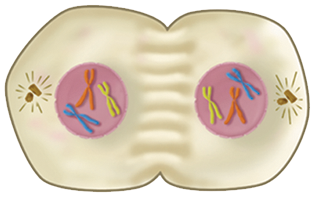 Meiosis
prophase II
mitotic spindle reforms
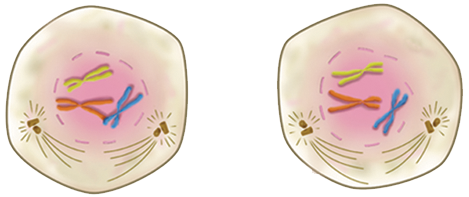 Meiosis
metaphase II
chromosomes line up on the equatorial plane
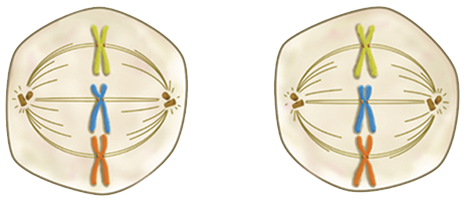 Meiosis
anaphase II
sister chromatids separate
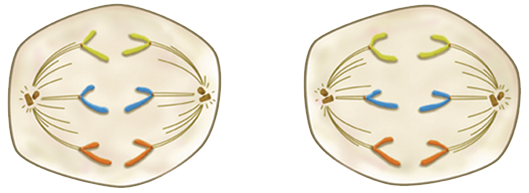 Meiosis
telophase II
daughter chromosomes reach opposite poles
nuclei reform
cytokinesis occurs
Telophase II
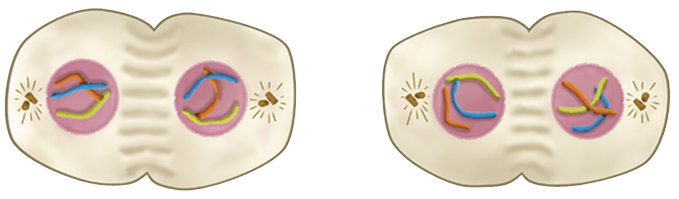 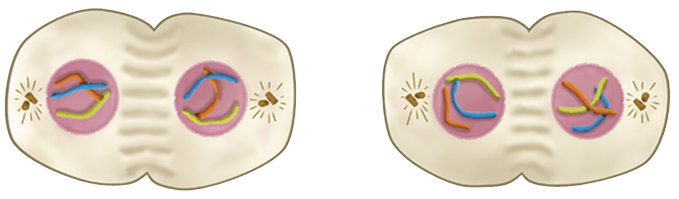 Gametes
haploid cells that are formed during meiosis
unite to form a diploid zygote
fertilization
the process of forming a diploid zygote
Gametes
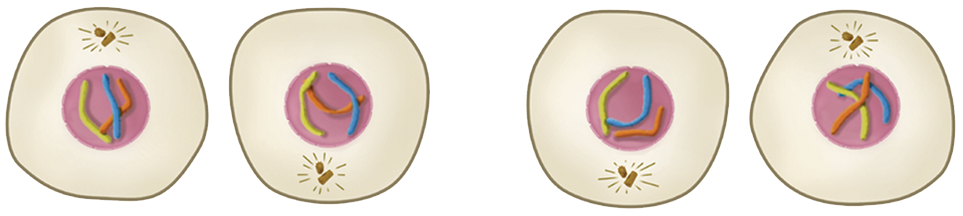 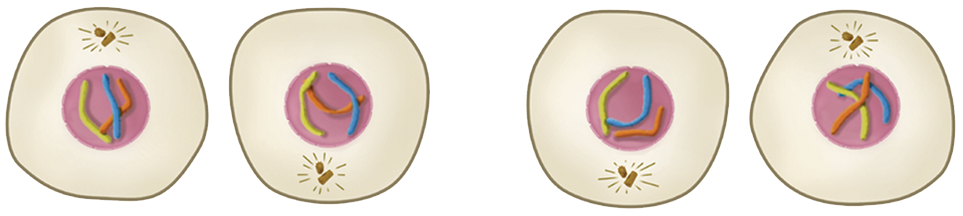 Gametes
isogametes
“iso” = equal
usually motile
heterogametes
“hetero” = different
sperm and ovum
Gametes
spermatogenesis
meiosis resulting in the formation of sperm
oogenesis
meiosis resulting in the formation of eggs (ova)
Sexual Reproduction
the union of haploid gametes, producing a diploid zygote
results in genetic variety
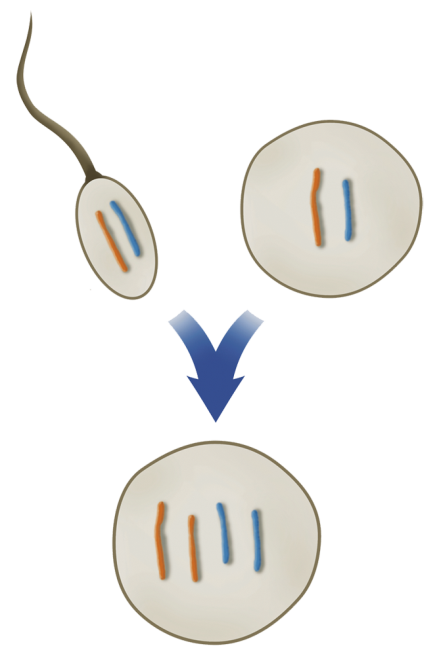 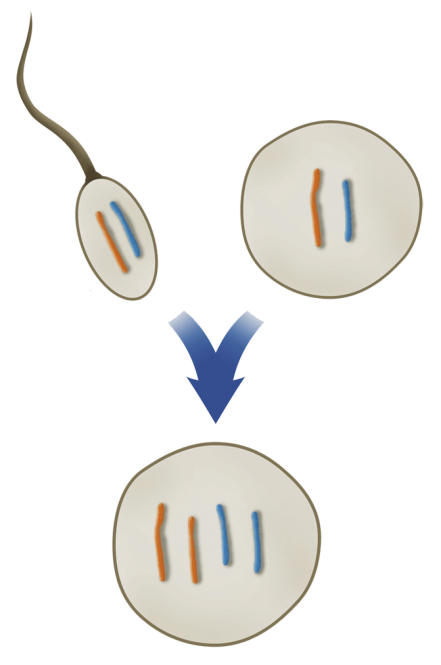 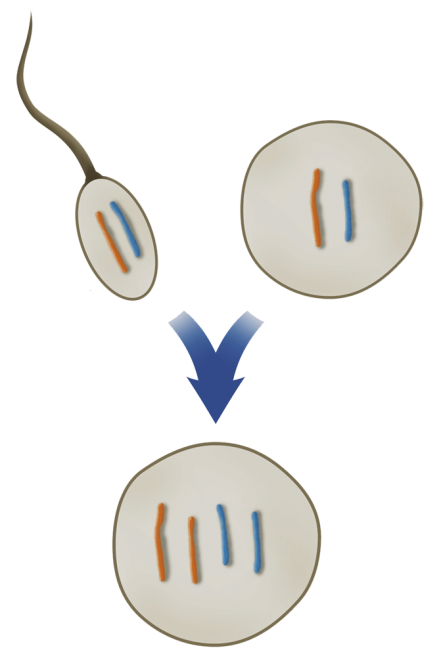